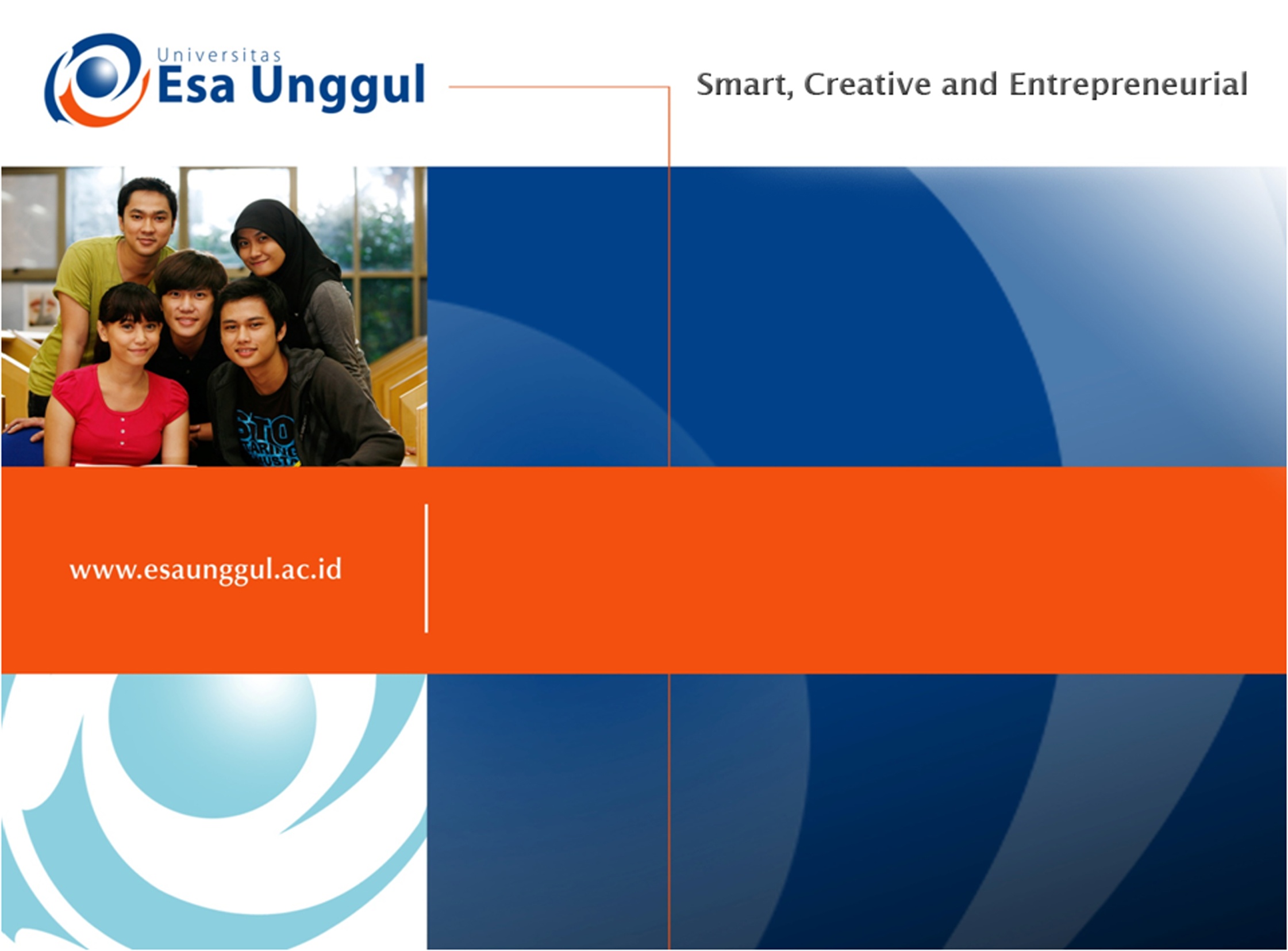 CROSS AND MULTICULTURAL UNDERSTANDING 
SESSION 12
RIKA MUTIARA, S.Pd., M.Hum.
PENDIDIKAN BAHASA INGGRIS, FKIP
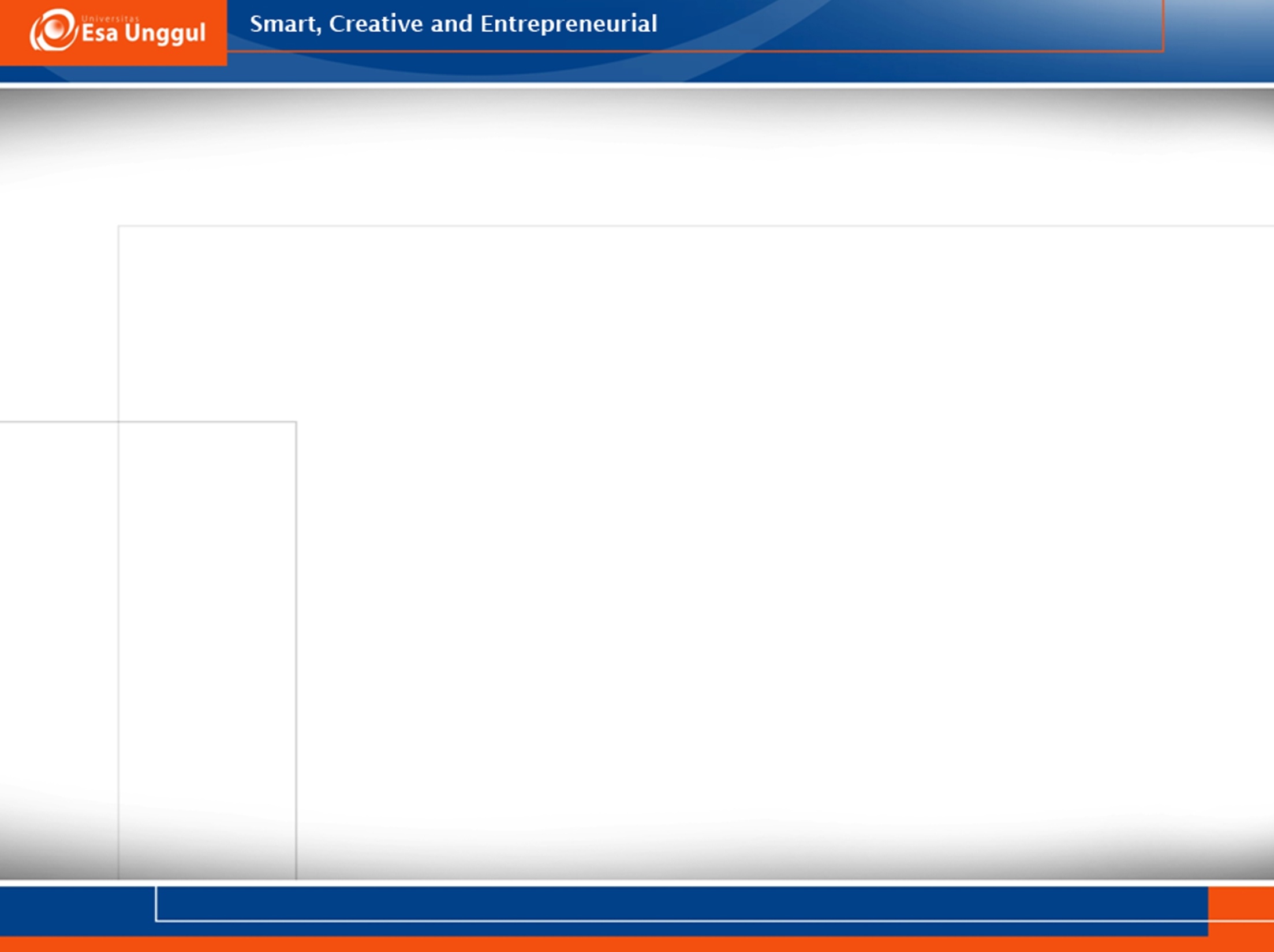 Learning outcome
Students are able to explain barriers to intercultural communication.
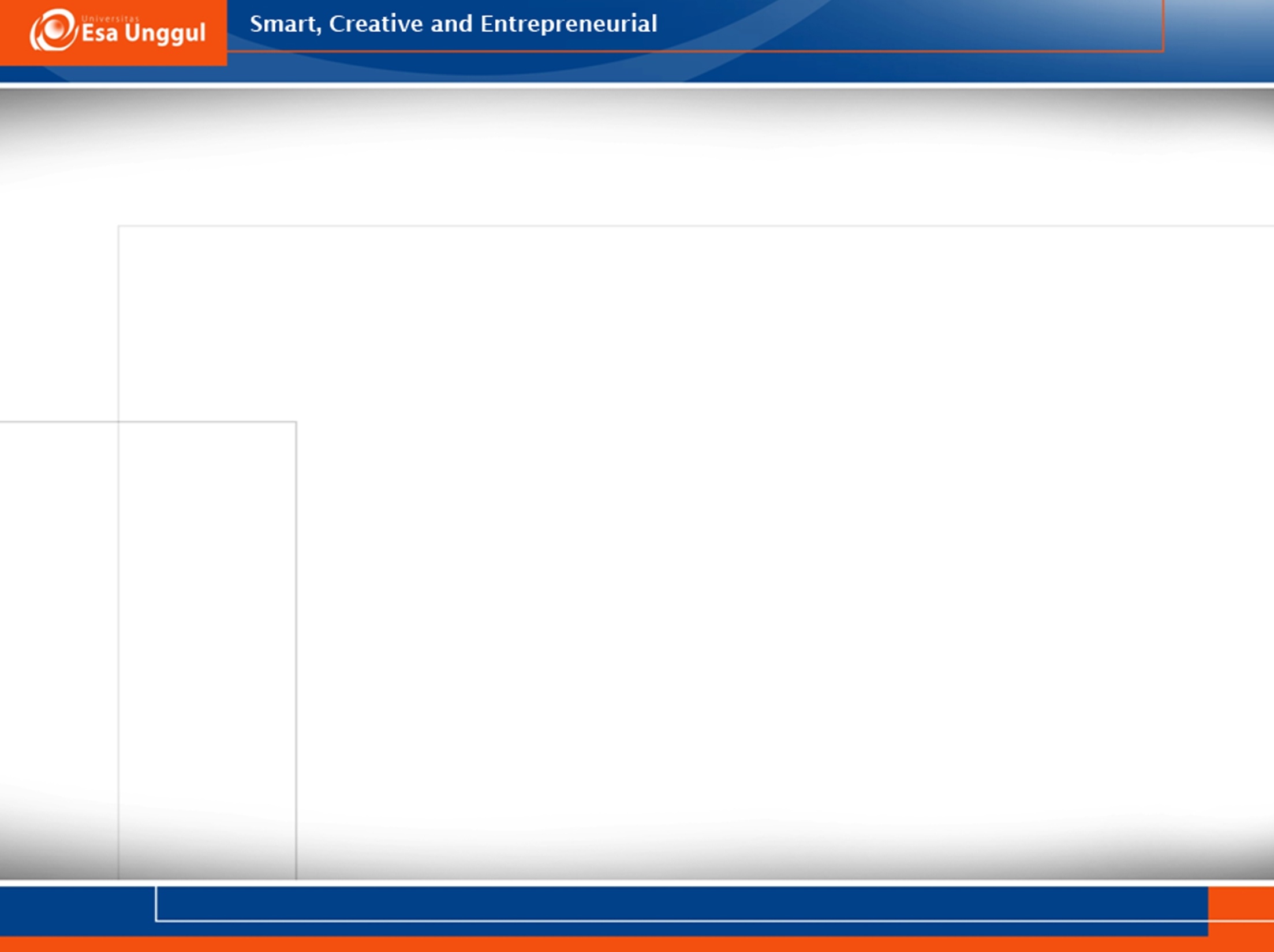 Barriers to intercultural communication
Ethnocentrism
Stereotyping
Prejudice
Discrimination
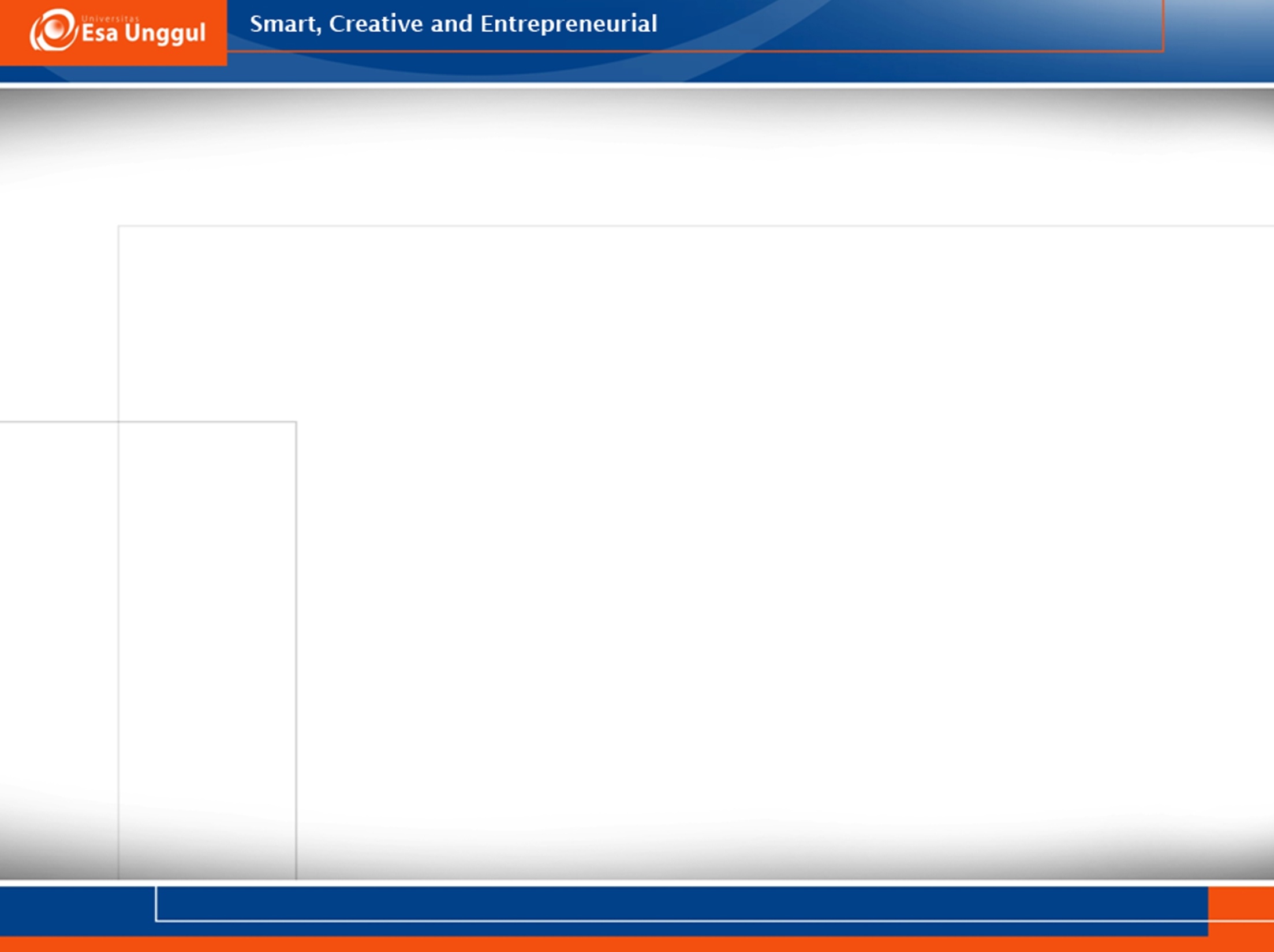 Ethnocentrism
Ethnocentrism is the belief that one’s own cultural group’s behaviors, norms, ways of thinking, and ways of being are superior to all other cultural groups.
People generally perceive their own experiences, which are shaped by their own cultural forces, as natural, human, and universal.
Ethnocentrism carries devotion to the extreme point where you cannot believe that another culture’s behaviors, norms, ways of thinking, and ways of being are as good or as worthy as your own.
It prevents you from even trying to see another’s point of view.
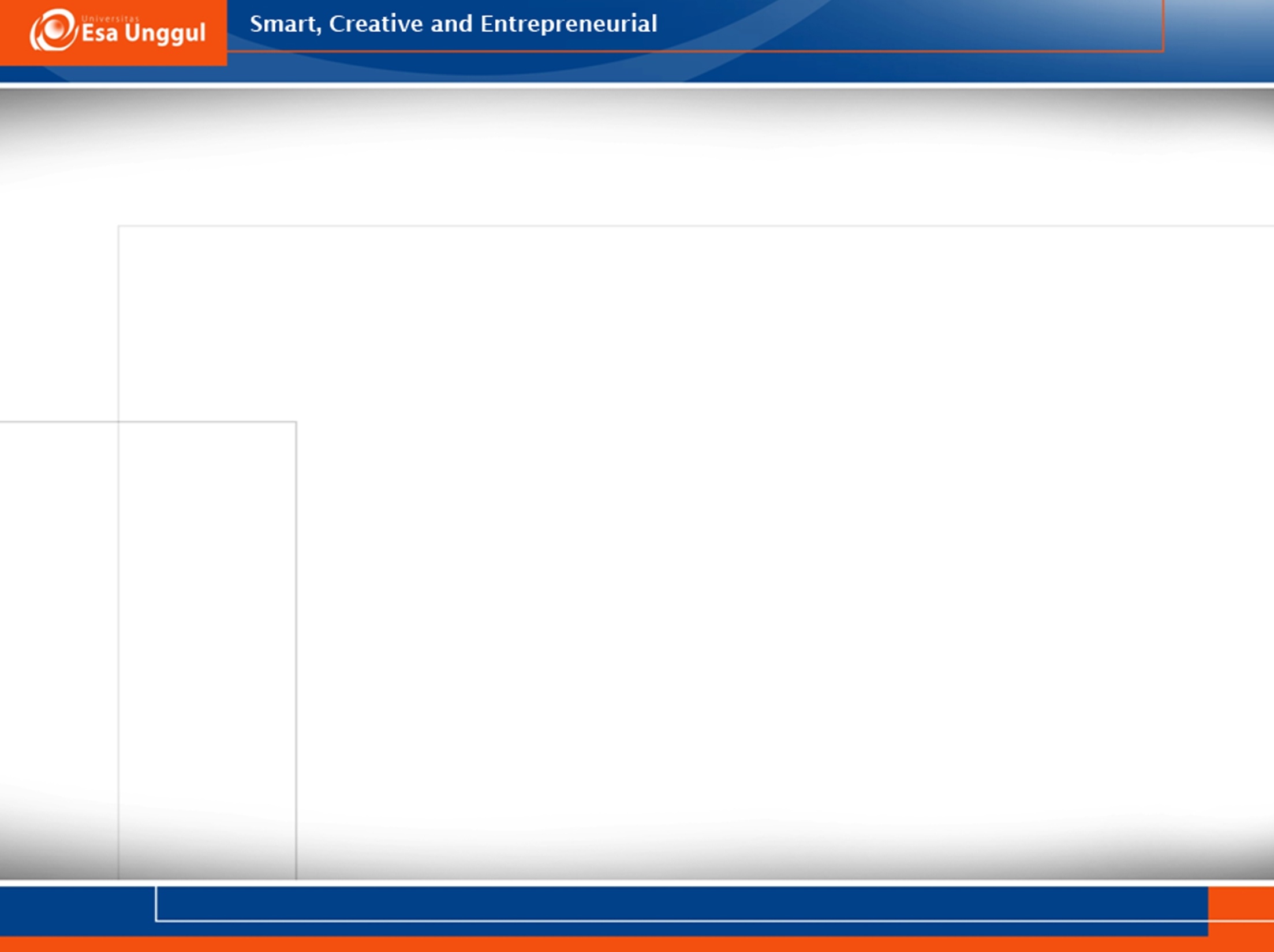 Ethnocentrism
To be a competent intercultural communicator, you must realize that you typically use the categories of your own culture to judge and interpret the behavior of those who are culturally different from you. 
The competent intercultural communicator does not necessarily suppress negative feelings, but acknowledges their existence and seeks to minimize their effect on his or her communication.
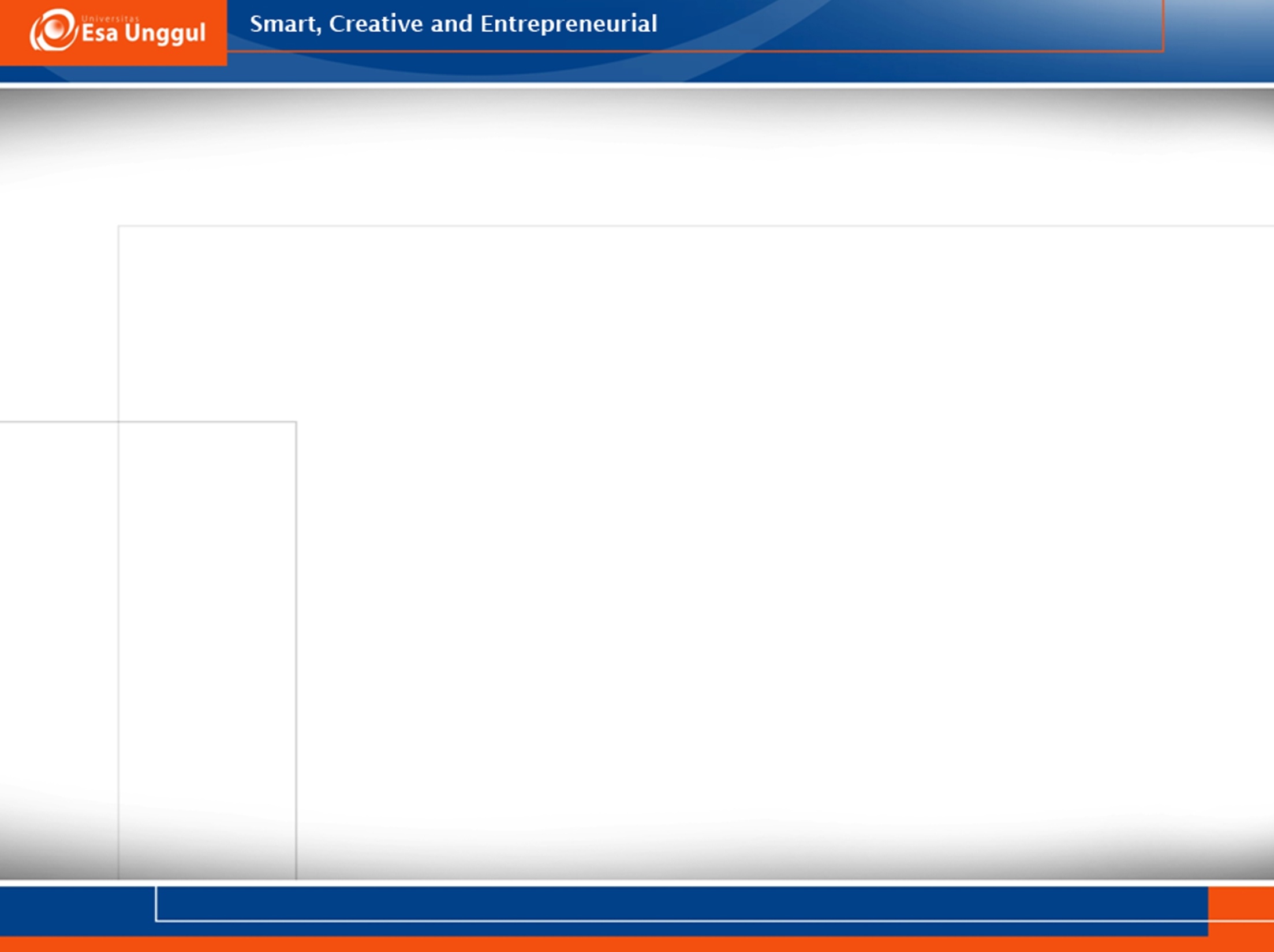 Stereotyping
Stereotypes are oversimplifi ed or distorted views of another race, another ethnic group, or even another culture. 
The problem with stereotypes is that whether they are positive or negative, once they are established, it is difficult to remove them. Sometimes they exist in our subconscious.
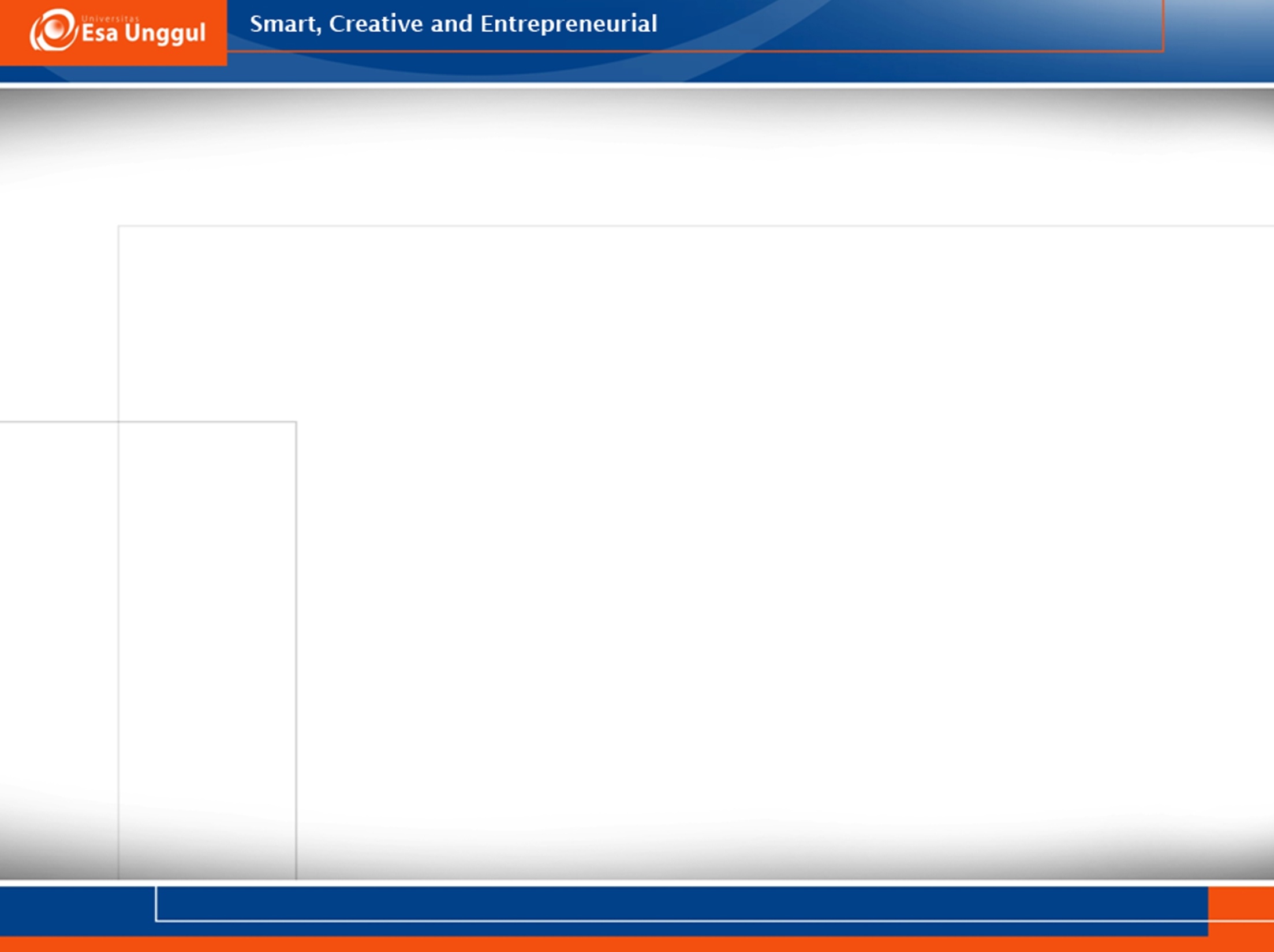 Prejudice
Prejudice is a negative attitude toward a cultural group based on little or no experience.
Prejudiced attitudes include irrational feelings of dislike and even hatred for certain groups, biased perceptions and beliefs about the group members that are not based on direct experiences and firsthand knowledge, and a readiness to behave in negative and unjust ways toward members of the group.
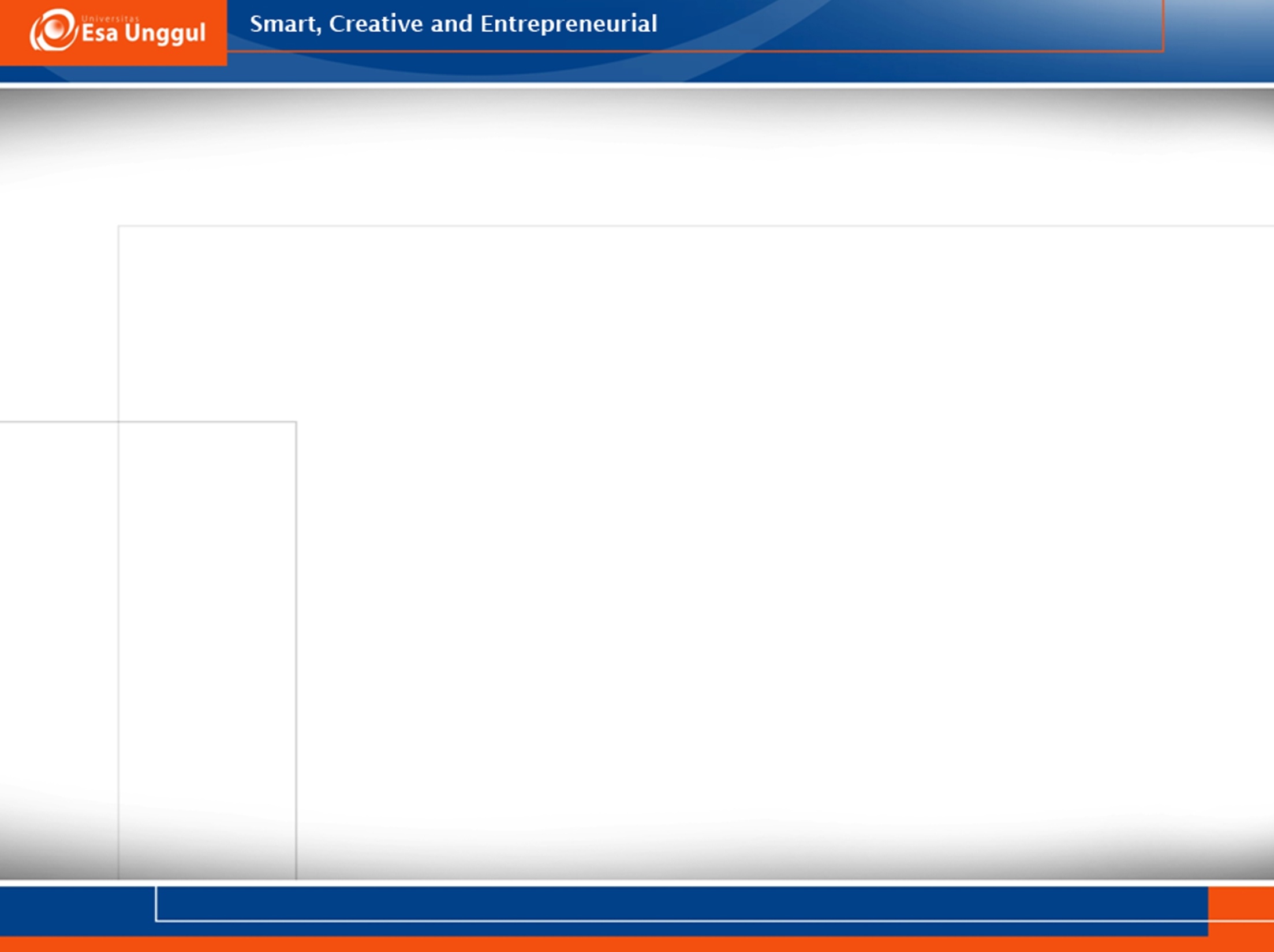 Discrimination
Discrimination is the overt actions one takes to exclude, avoid, or distance oneself from other groups. 
Discrimination takes stereotypes and prejudice one step further—to action.
You can discriminate against people by hurling verbal insults at them and using physical violence, systematically eliminating the group from which the individual comes, or even in extreme cases by using genocide, or when you exclude others from jobs or from other economic opportunities.
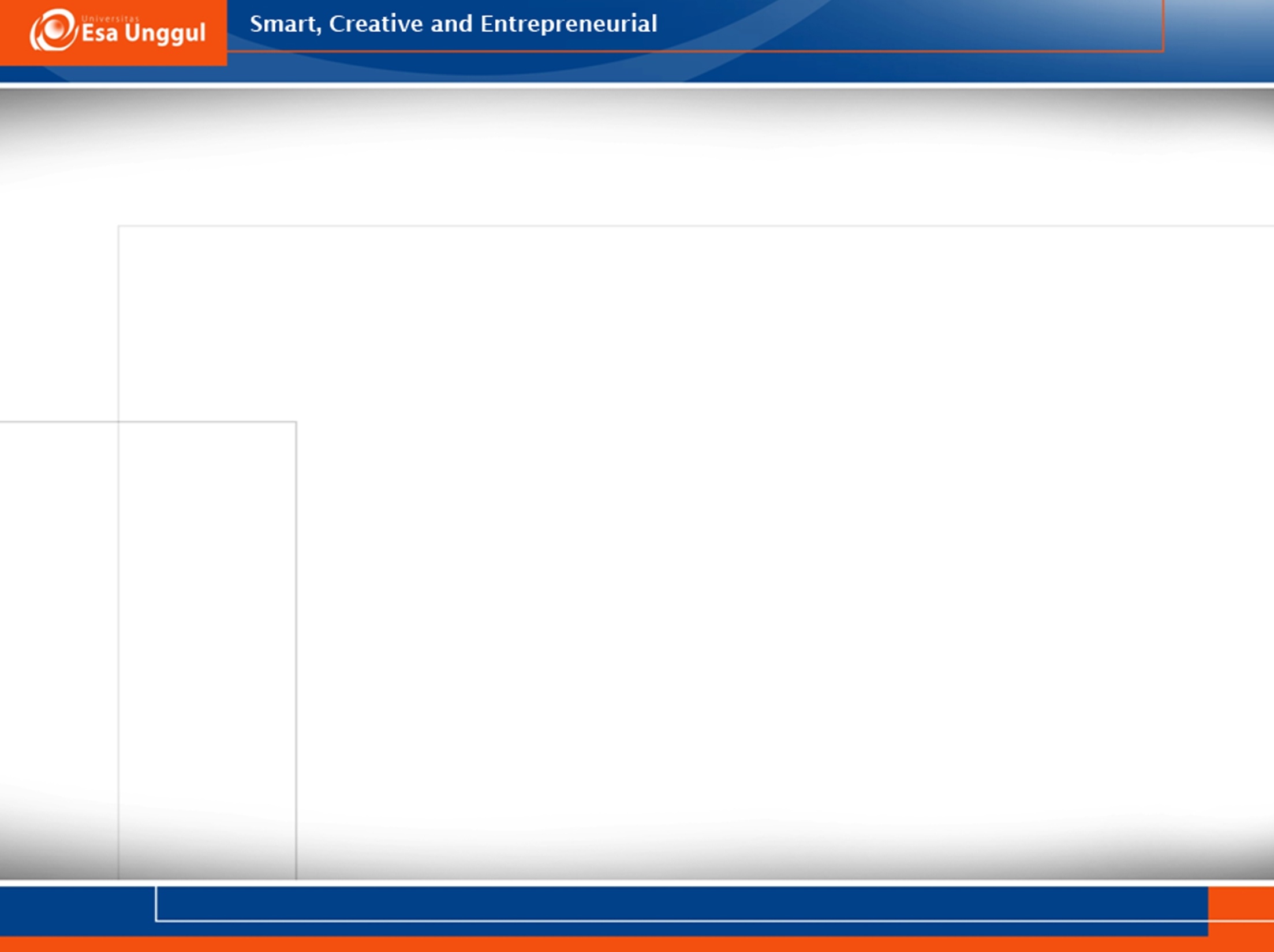 References
http://heep.unipus.cn/gykejianupload/2285/files/987513542098yz.pdf